“All creative activity begins with movement.” ~Joseph Zinker
Principles of Design-Part 1
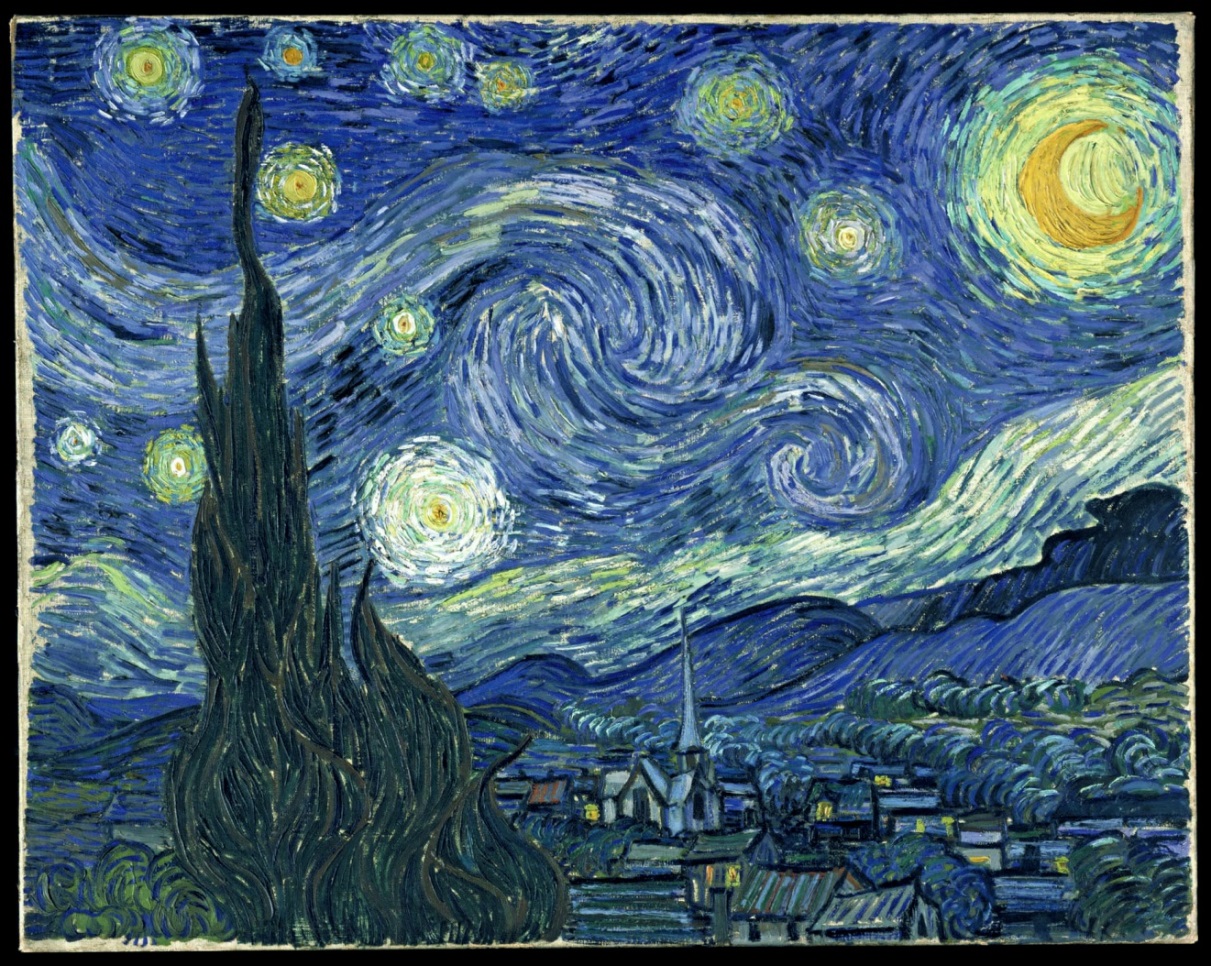 Pattern
Rhythm 
& Movement
Starry Night by Vincent Van Gogh
Objective:
Identify and examine the principles of design: pattern, rhythm and movement.
Principles of Design are guidelines to help artists create artworks. 


The principles describe the ways that artists use the elements of art in a work of art.
Critical Thinking:
We see pattern, rhythm and movement 
in our everyday life. 

Write down some things you see everyday that have pattern, rhythm 
or movement. 

Explain why it is important to have pattern, rhythm or movement for those things you listed.
The principles of design are a natural part of perception. 
Most of us are not conscious of them in our everyday life, 
but artist are usually very aware of them, 
because they have trained themselves to be aware.
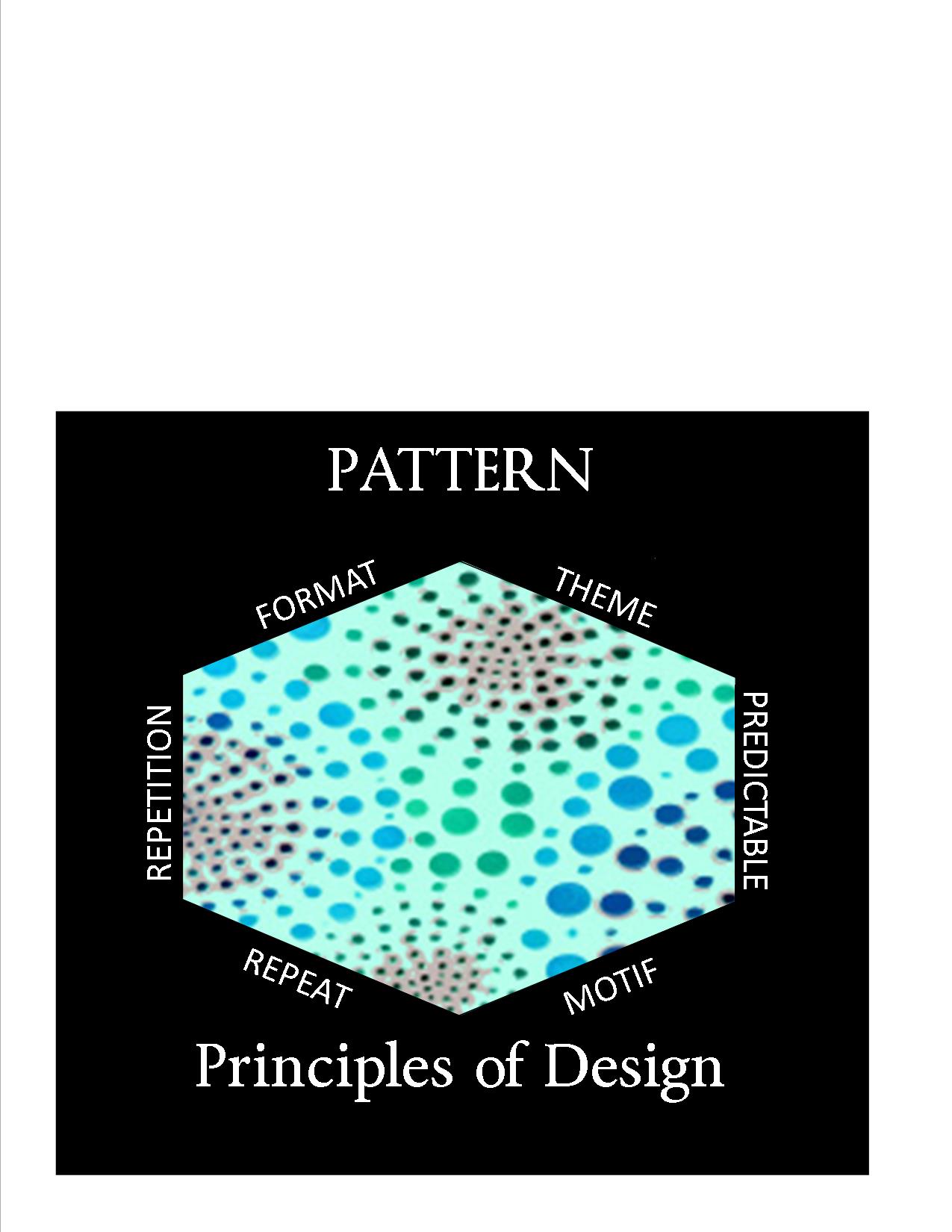 Pattern
KEY POINTS:

A Pattern is a Repetition of Units
The Unit that repeats is called a MOTIF.
A Motif is what makes a Pattern.
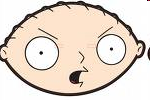 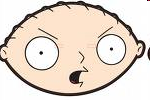 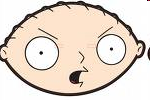 Stewie’s head is the MOTIF
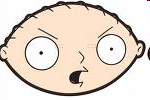 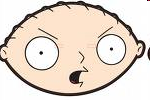 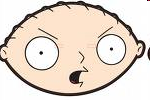 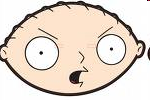 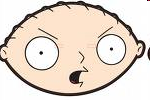 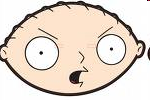 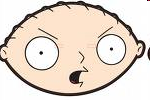 In this pattern
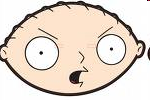 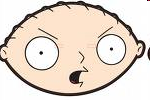 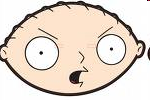 Identify the Motif in these images.

Why are they a pattern?
#1
#2
#3
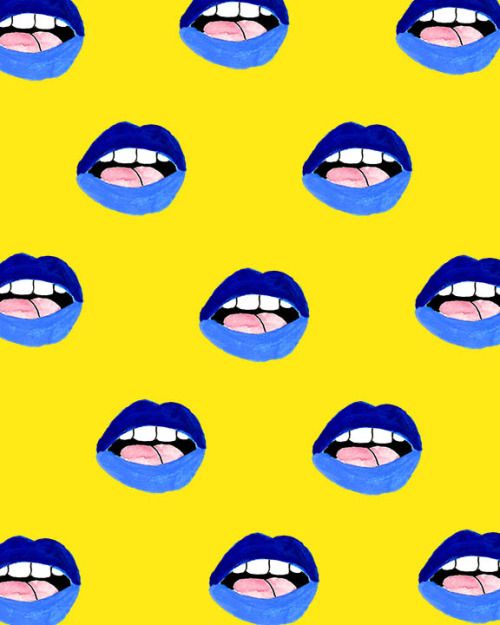 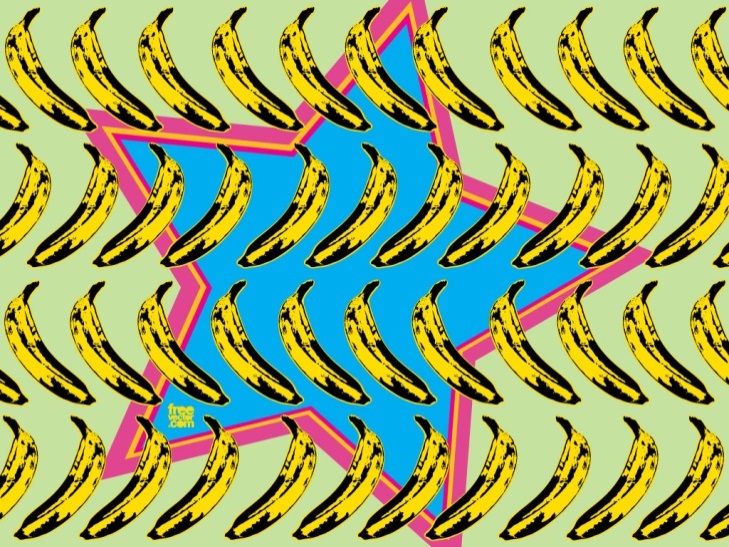 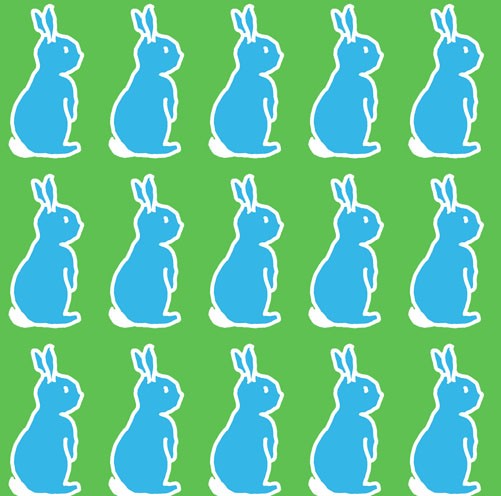 Not only does the visual arts represent rhythm, but some more common rhythm would be known in dance, music, and poetry. 
All of these need rhythm in order to have a sense of flow and pattern.
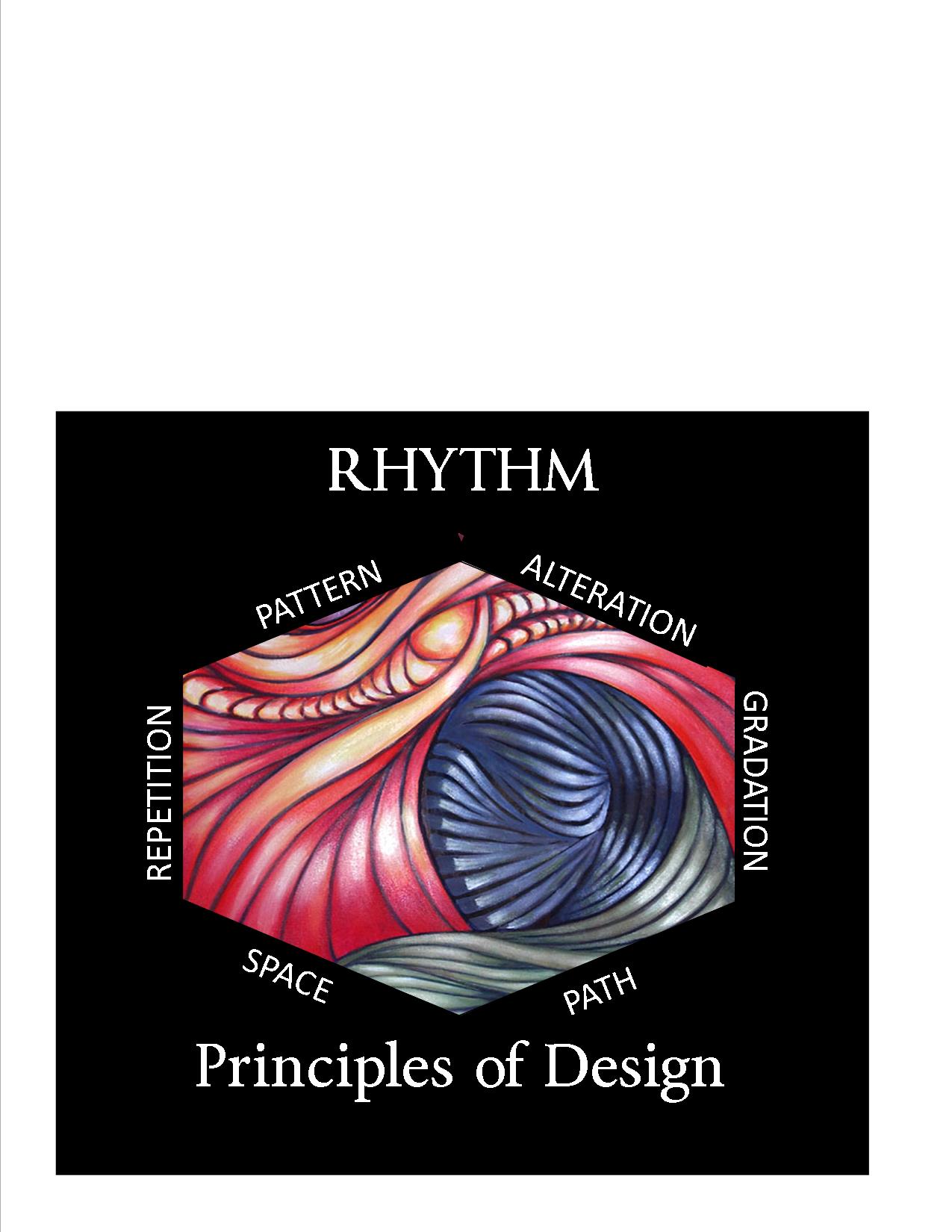 Rhythm
A pattern that shows movement.
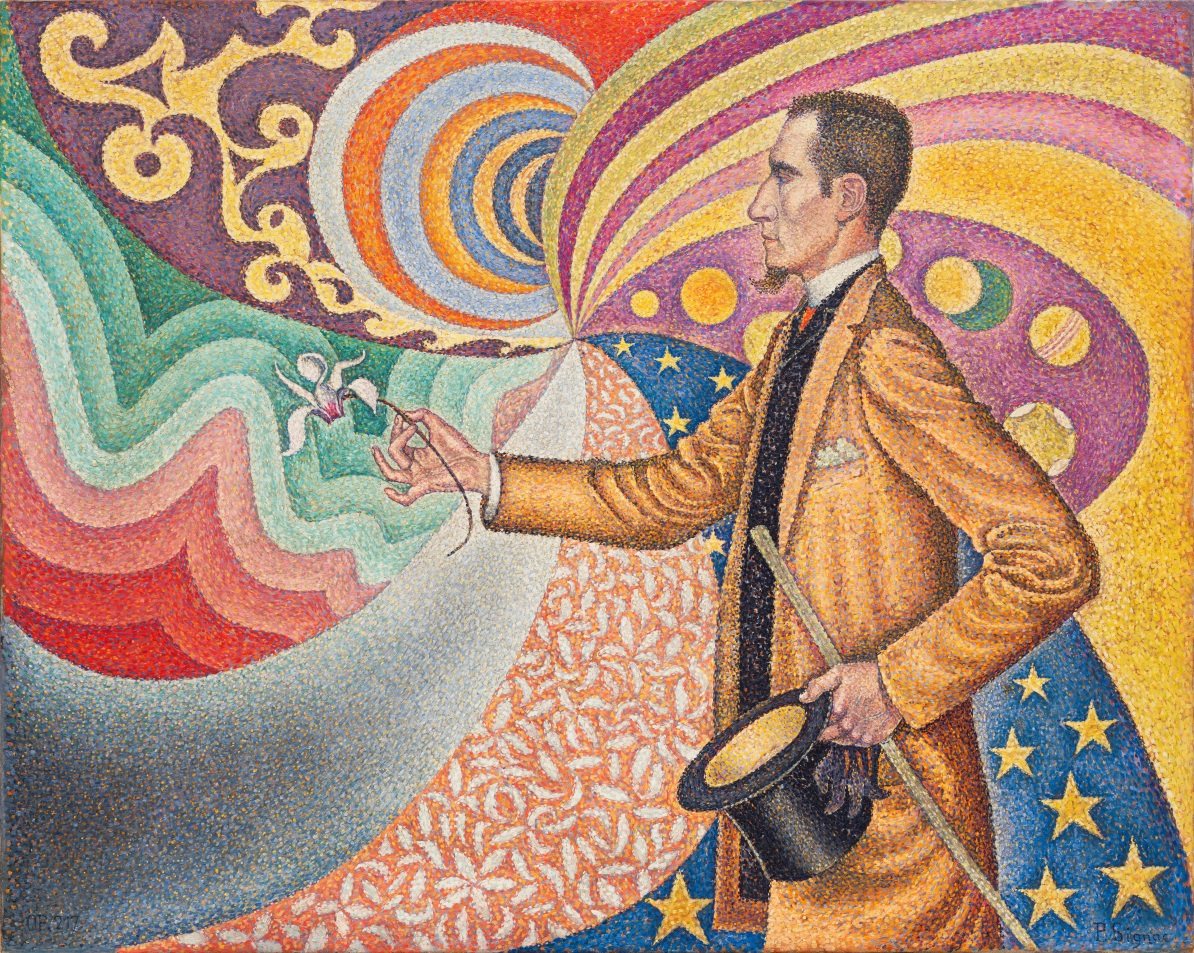 Portrait of Félix Fénéon oil on canvas. Created by Paul Signac, 1890, located in the Museum of Modern Art, New York. Pointillism, 
Neo-Impressionism.
Regular repetition of lines, shapes, or color 
that creates a pattern to the overall design.
[Speaker Notes: (I DO)Concept Development: Underline; Rhythm shows movement and repetition of lines shapes or color that creates a pattern. ----Key vocab to understanding Rhythm.]
Rhythm  continued…
A movement or procedure with a patterned repetition such as a beat in music.
A pattern that repeats an element that has similar form.
How do these art works represent rhythm?
#1
#2
#3
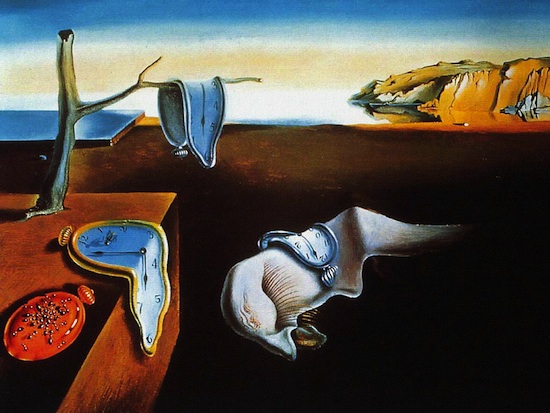 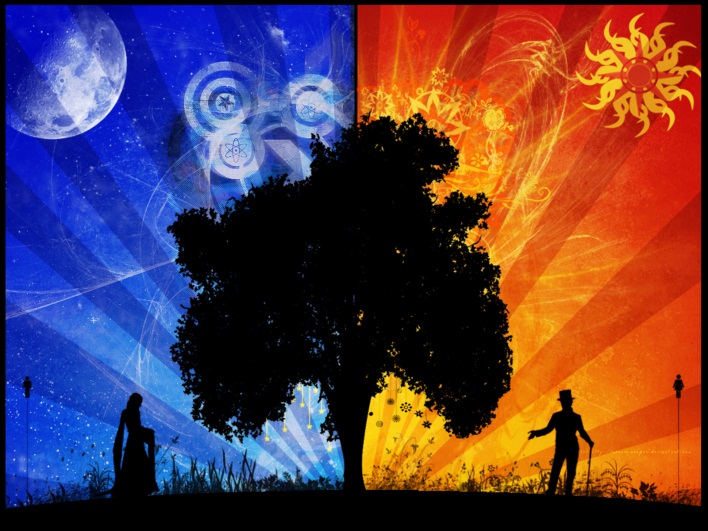 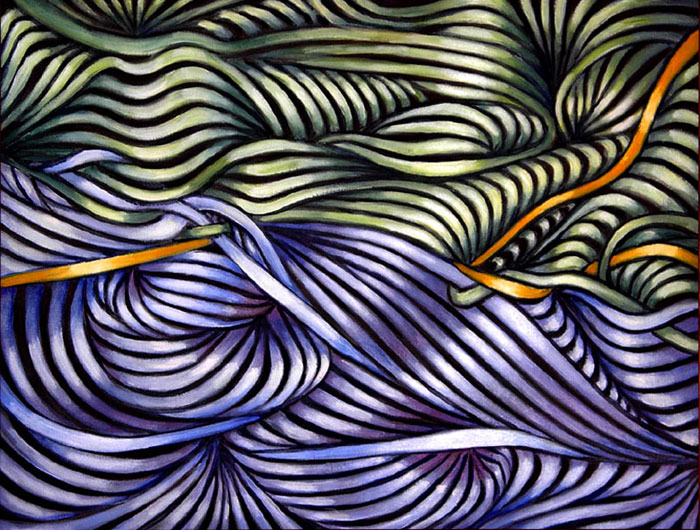 [Speaker Notes: (I Do)Concept Development: Everyday examples of rhythm, time, day/night, schedule, music scale.
(We Do)APK & P/S CFU: Think of some examples of rhythm.]
5 types of Pattern and Rhythm
Random
Regular
AlTeRnAtInG
Flowing
PROGRESSIVE
[Speaker Notes: (I Do) Key Terms----Key vocab to understanding 5 types of Pattern and Rhythm.]
Random Pattern
Has motifs with NO apparent order.
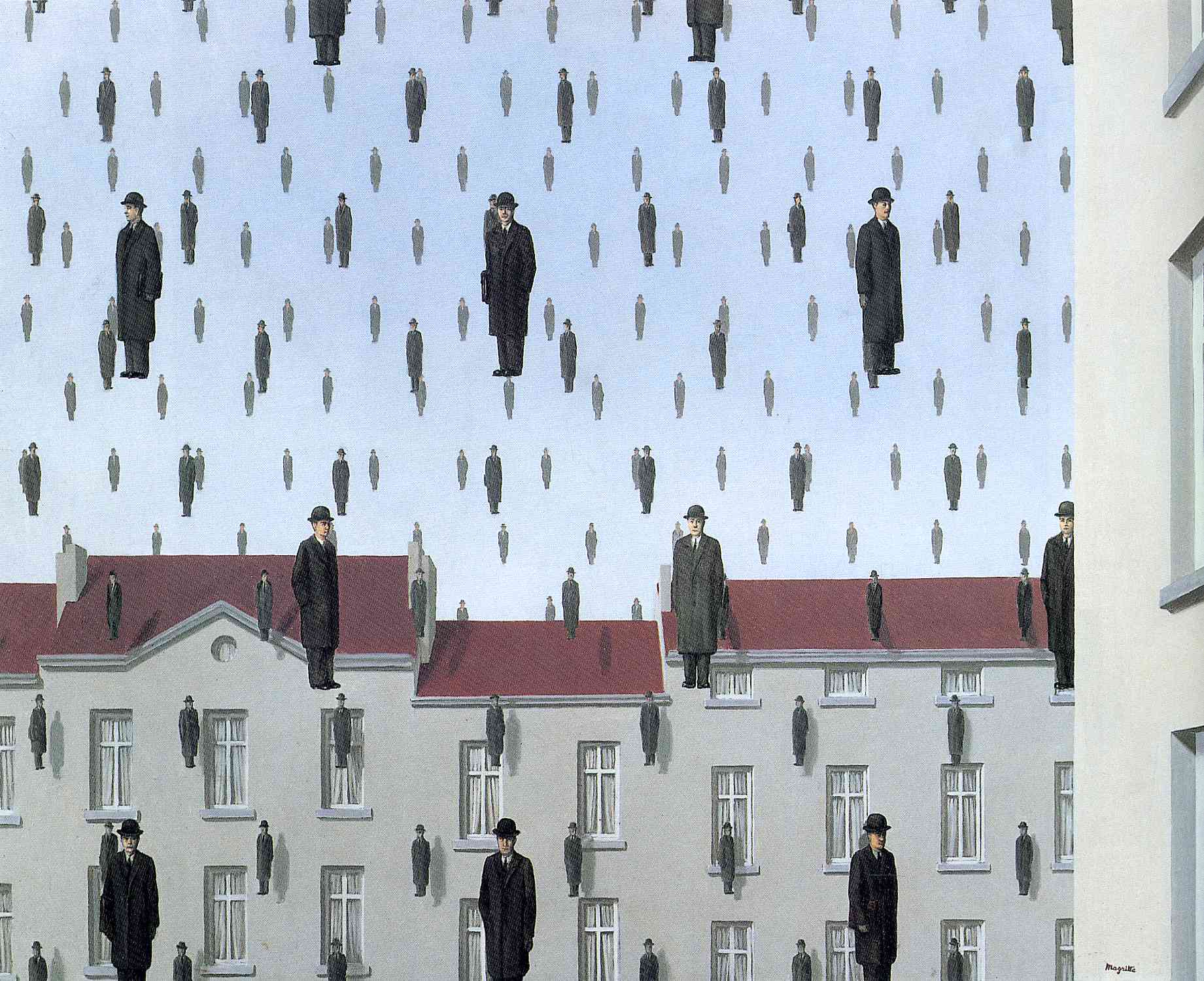 Golconda created by Rene Magritte, 1953 Brussels, Belgium. 
Oil on canvas, Surrealism.
Located in Menil Collection, Houston, Texas, USA
[Speaker Notes: (I Do)Concept Development: Identifying the Motif and Random pattern.]
Regular Pattern & RHYTHM
Has the same motifs that repeat in identical spaces.
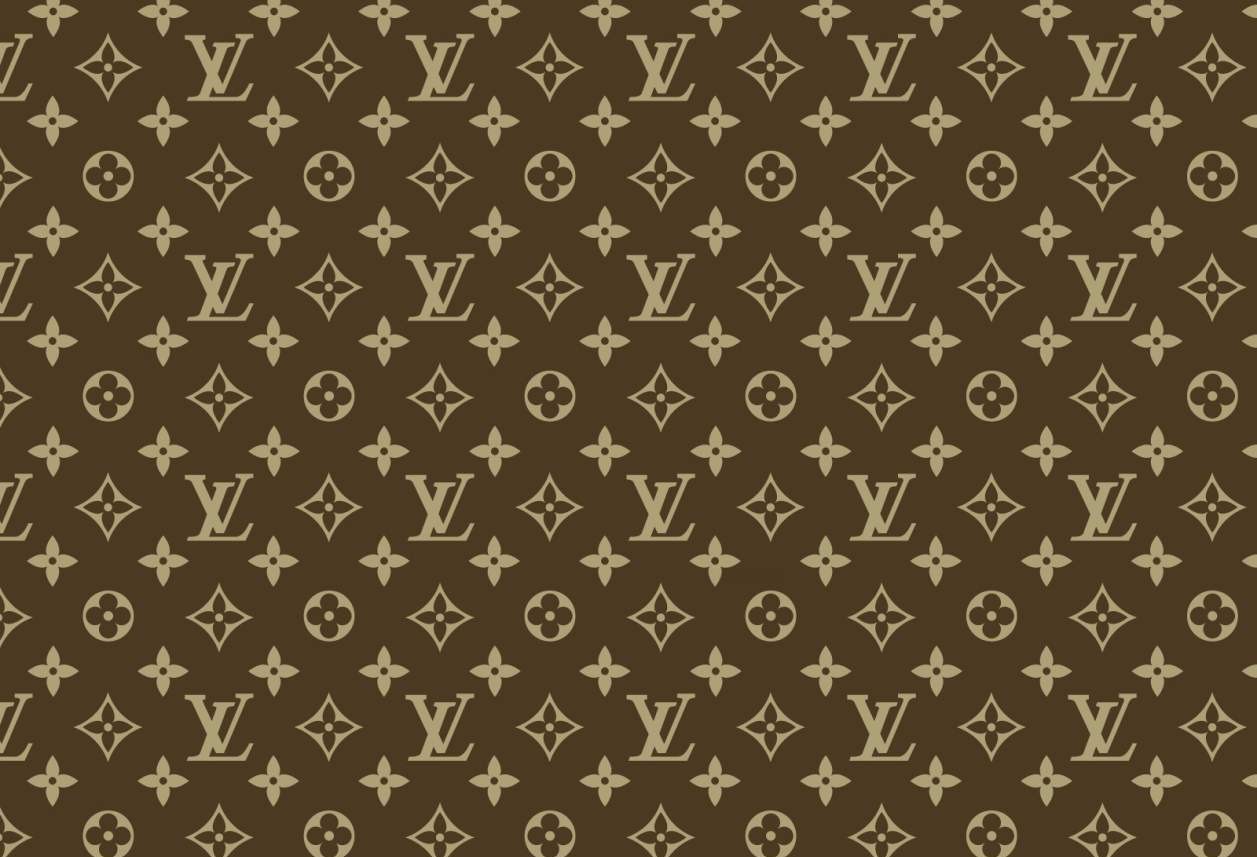 Like a heart beat or song with a steady beat, regular rhythms and patterns are created by a series of elements, often identical or similar, that are placed at regular or similar intervals, such as in grids. Simple regular rhythms, if overused, can be monotonous.
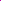 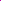 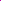 [Speaker Notes: (I Do)Concept Development: Identifying the Motif and Regular(repeated) pattern.]
Alternating Pattern
2 or more motifs that repeat regularly.
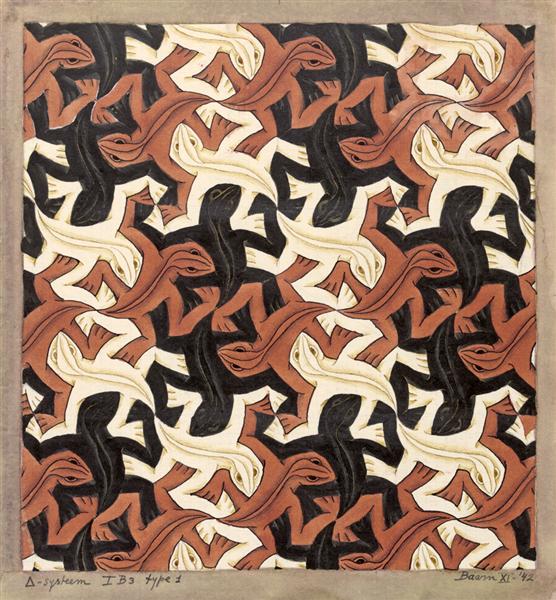 Lizard created by 
M.C. Escher,1942, Op Art.
Tessellation



Two or more different motifs may be alternated, a single motif 
might be flipped, mirrored, rotated or the placement or spacing between motifs can be alternated. 

This in a way is a regular rhythm that has more complex motifs. The added variety can help lessen the monotony of a regular rhythm.
[Speaker Notes: (I Do)Concept Development: Identifying the Motifs and Alternating pattern.]
Flowing Rhythm
Repetition of wavy lines.
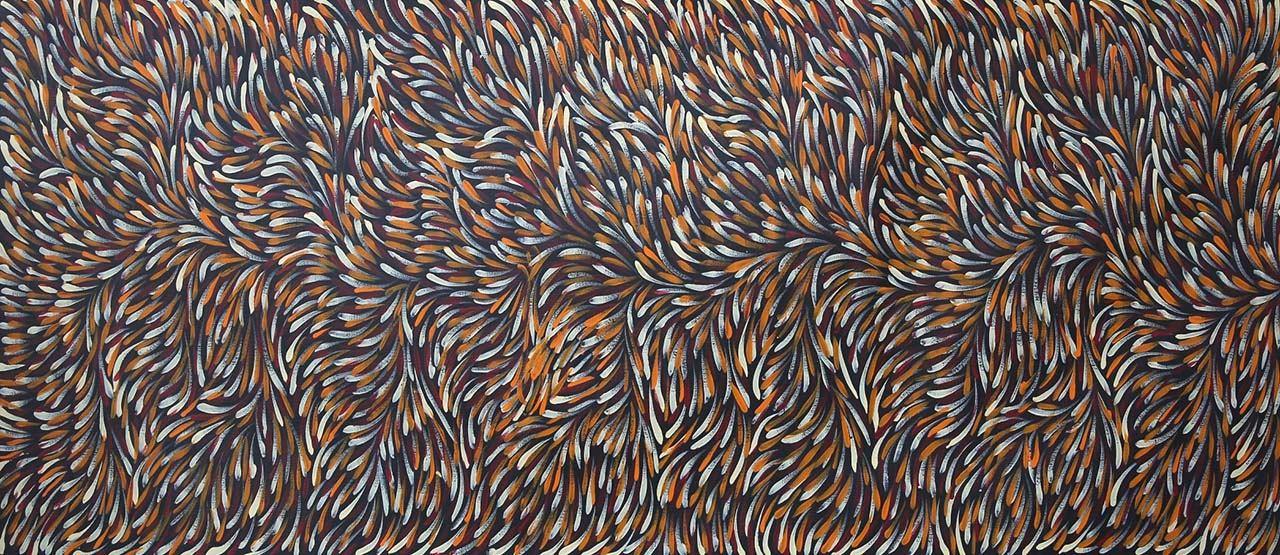 Bush Medicine Leaves created by Gloria Petyarre, acrylic on linen.

Flowing rhythm is created by bending and curving motifs and spaces. 
It can be seen in streams and waterways, sand dunes and glaciers, 
hills and wind-blown grasses.
[Speaker Notes: (I Do)Concept Development: Identifying the rhythm and the movement. What direction does your eye move? Select student to come up to point at image.]
Progressive Pattern & Rhythm
Motifs that change each time they are repeated.
Each time a motif repeats it changes a little, transforming and translating 
in a steady sequence - the motif progresses from one thing to another.
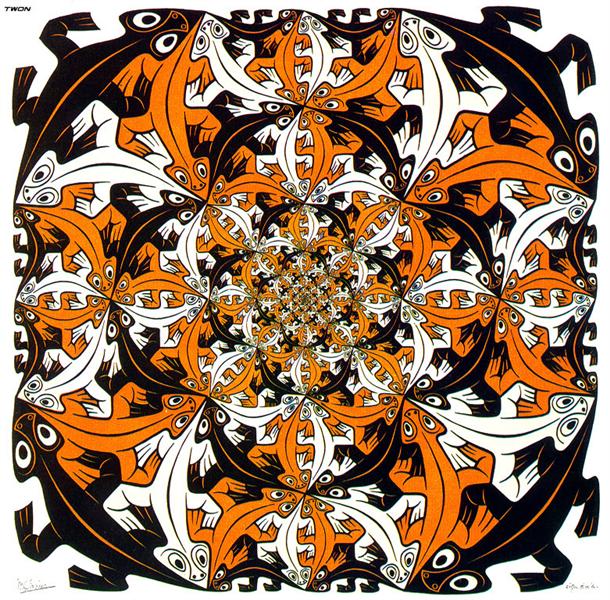 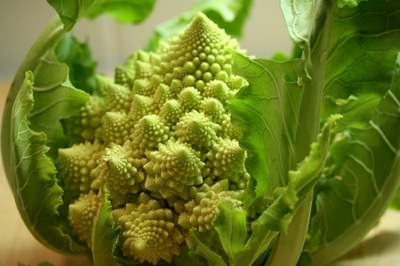 Examples from nature:




Romanesco Broccoli







Pine Cone
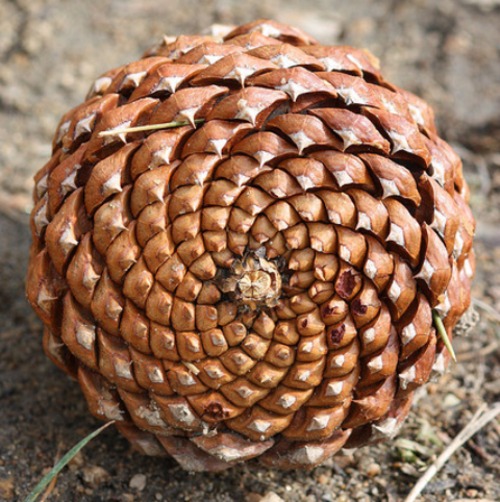 Smaller and Smaller Color created by M.C. Escher, 1956, Op Art tessellation.
[Speaker Notes: Concept Development: Identifying the Motif and Rhythm.]
Usage of the art elements to direct a viewer's eye along a path through an artwork, and/or to show movement, action and direction. Some elements are given the ability to be moved or move on their own.
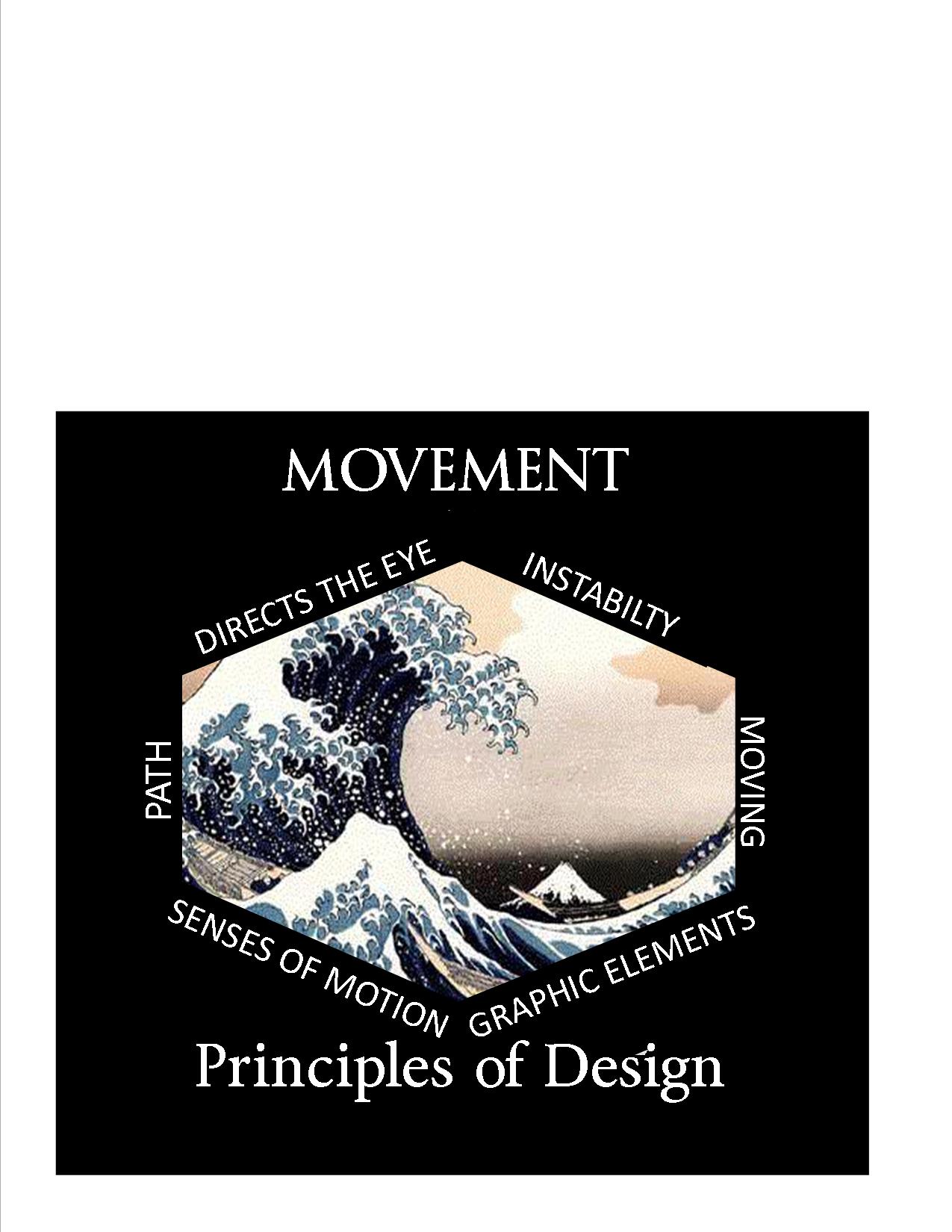 MOVEMENT
Movement is the illusion of motion created by lines, shapes or color that cause the eye to move over the design along those shapes.
Where is the movement in the 2 art works below?
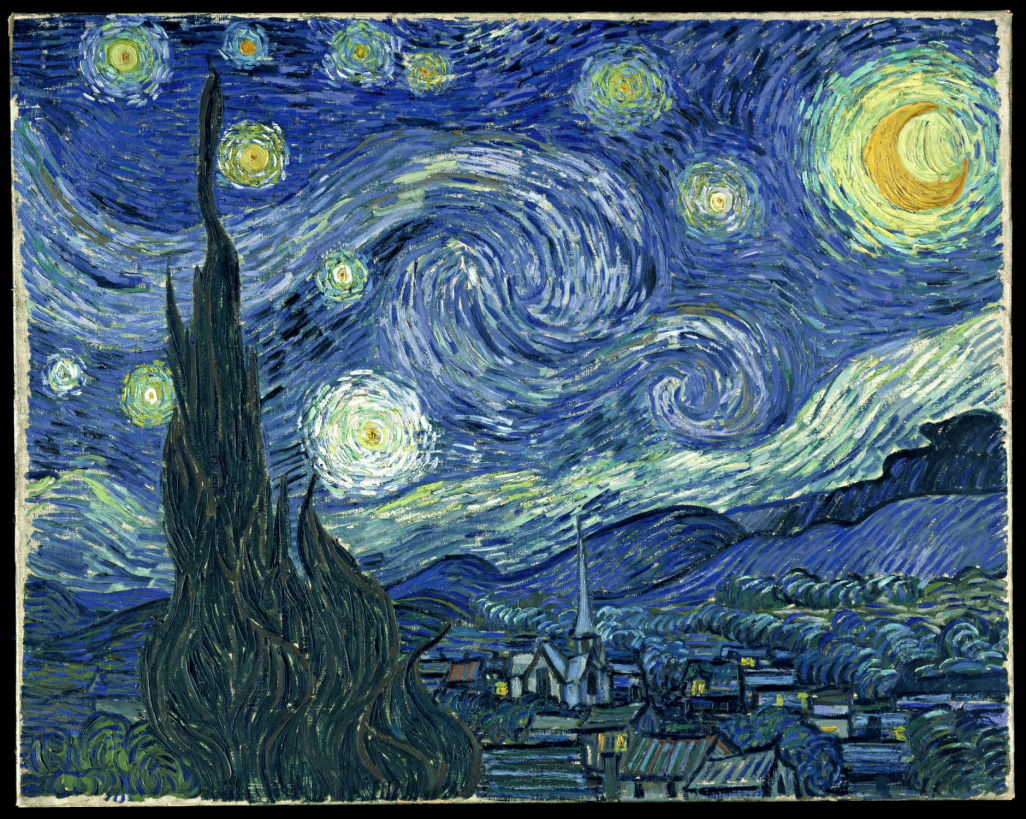 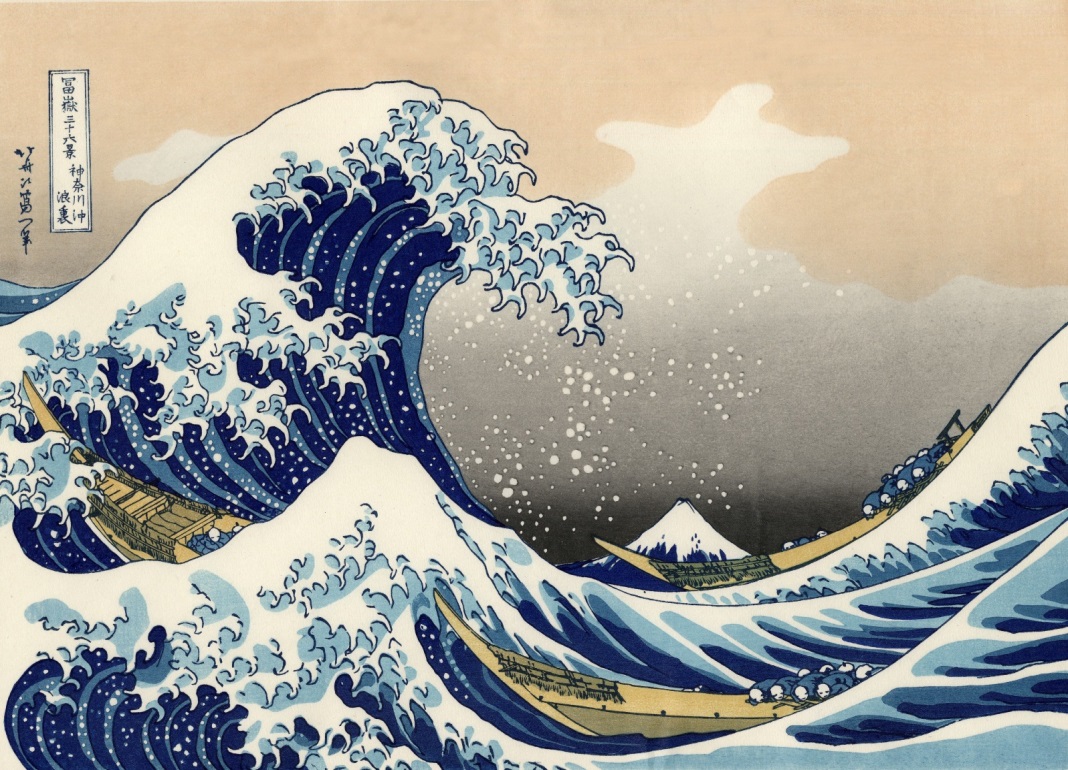 [Speaker Notes: (I Do)Concept Development: Underline “movement” and “illusion of motion” and “cause the eye to move”. ----Key vocab to understanding movement. 
People or things may look like they are moving in the artwork, but if there are no people or things, this can also mean how your eye moves through an artwork.
(We Do)APK: We looked at this image once before for Foreground, Middle Ground and Background.
CFU: Which direction does your eye move when you first look at this image? Volunteer to point out?]
Pattern, Rhythm, & Movement Review:
To create a pattern in a picture you need to have repetition of a unit or motif.
To create rhythm in the picture you need to have repetition of line, shape, color, or design or a combination of these things.To create movement, the design should have a sense of flow in the picture, a sense of direction. 

**A rhythm in the picture can also cause a movement.**
[Speaker Notes: (I Do) Review/Concept Development]
YOUR TURN!
[Speaker Notes: (We,You Do)CFU:P/S
Using White Boards to answer. 1,2,3 hold up your answer.]
1.)THE ___________OF DESIGN      ARE GUIDELINES TO HELP     ARTISTS CREATE ARTWORKS.
[Speaker Notes: (We,You Do)CFU:P/S]
2.) LIST 3 PRINCIPLES OF DESIGN       THAT WERE in the lesson.
[Speaker Notes: (We,You Do)CFU:P/S]
3.) NAME ONE MOTIF      IN THIS ARTWORK.
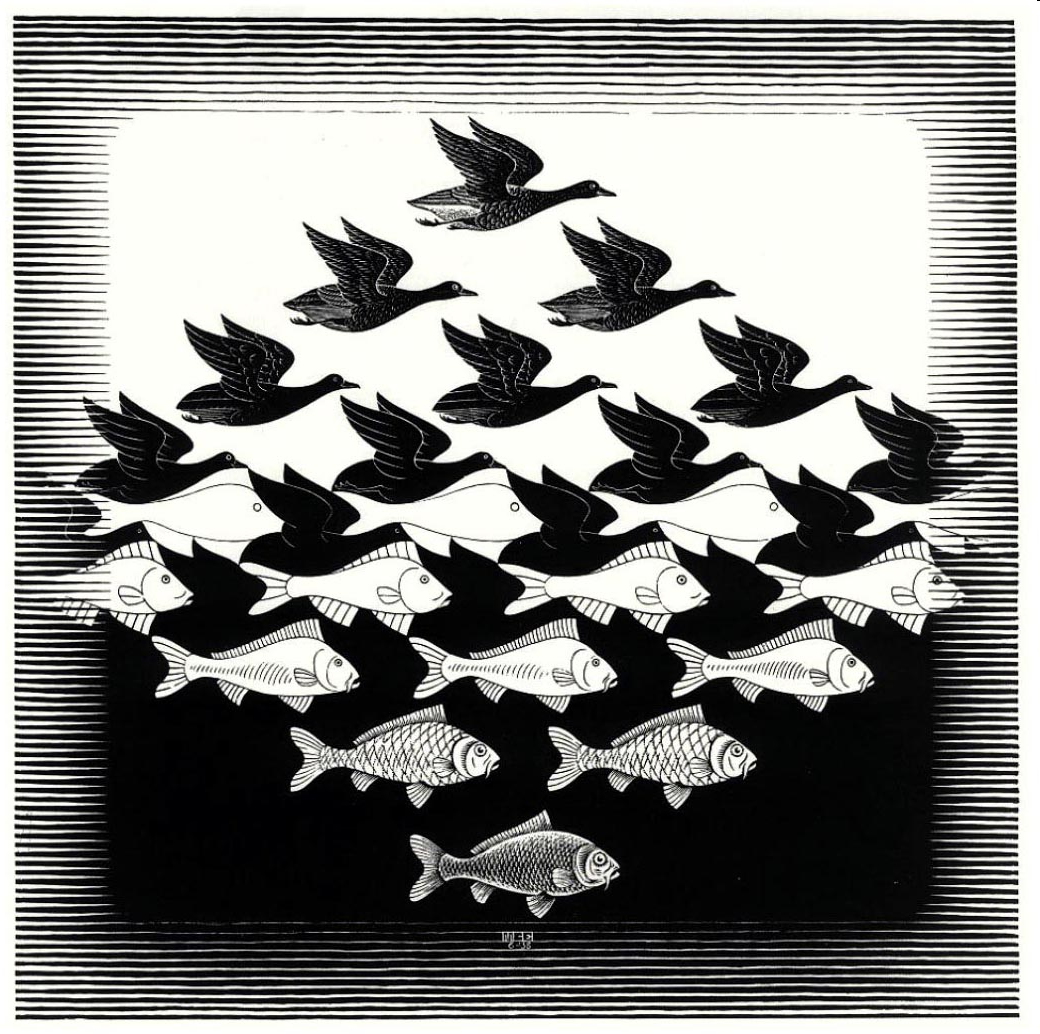 [Speaker Notes: (We,You Do)CFU:P/S]
4.)THESE SQUARES AND RECTANGLES       HAVE WHAT KIND OF PATTERN?        (hint:5 types to choose from)
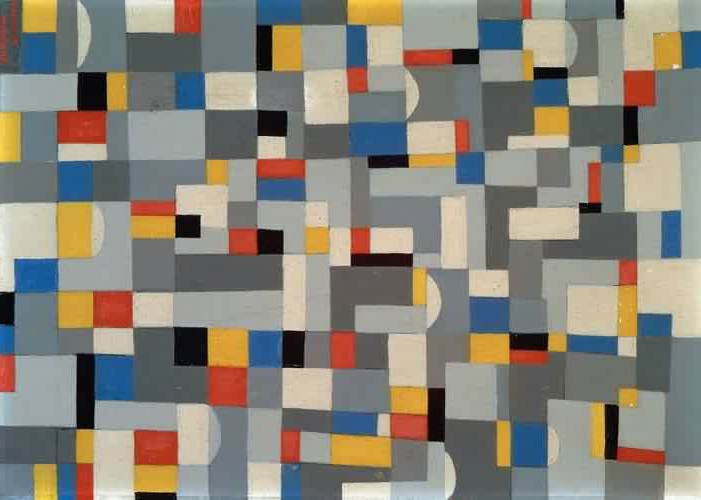 [Speaker Notes: (We,You Do)CFU:P/S]
5.)WHAT TYPE OF RHYTHM      is IN THIS PAINTING?
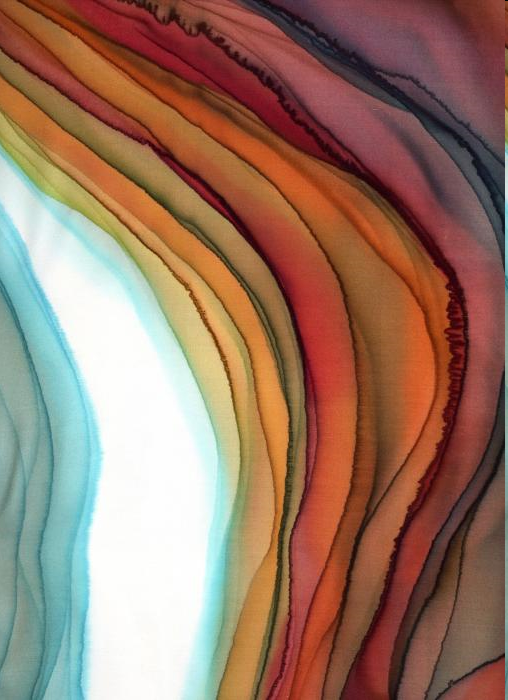 [Speaker Notes: (We,You Do)CFU:P/S]
6.)WHAT KIND OF RHYTHM      IS SHOWN HERE?
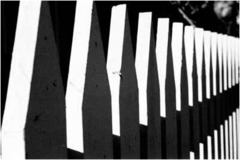 [Speaker Notes: (We,You Do)CFU:P/S]
7.)WHAT PATTERN ARE THE      MOTIFS ARRANGED IN?
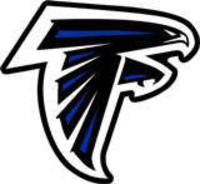 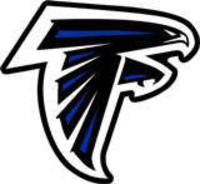 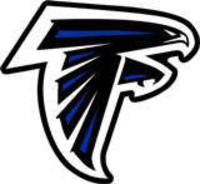 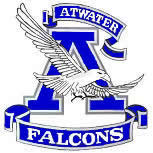 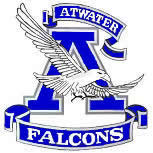 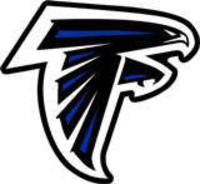 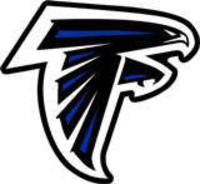 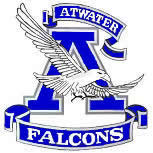 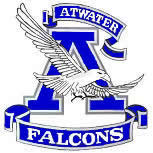 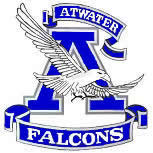 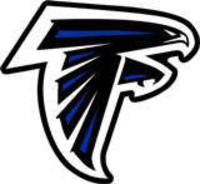 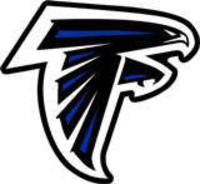 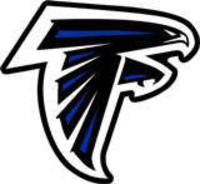 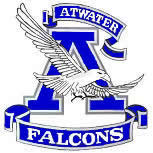 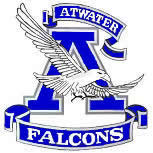 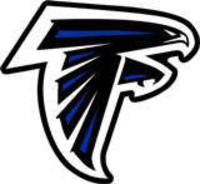 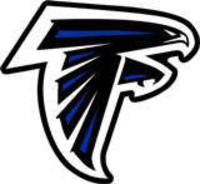 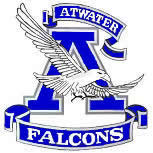 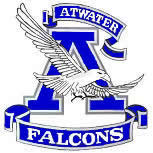 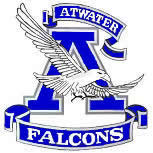 [Speaker Notes: (We,You Do)CFU:P/S]
8.)WHAT TYPE OF PATTERN IS    STEWIE’S HEAD ARRANGED IN?
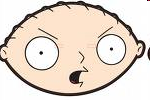 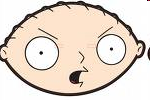 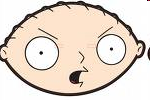 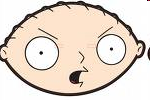 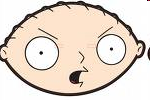 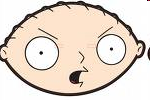 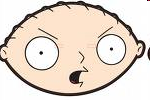 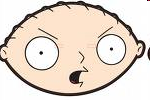 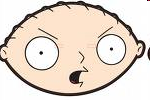 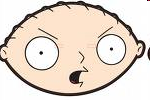 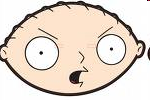 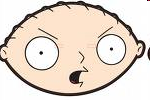 [Speaker Notes: (We,You Do)CFU:P/S]
9.) Out of the 5 types of Pattern and Rhythm,
     draw an example of one.
Random
Regular
AlTeRnAtInG
Flowing
PROGRESSIVE
[Speaker Notes: (You Do)CFU/Closure]